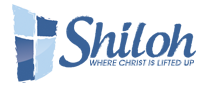 monday through Saturdayweekly study & activity schedule
Monday  7:30pm Shiloh women’s ministry prayer call (use Shiloh prayer line number below)
MONDAY – FRIDAY 6AM AND 8PM -  SHILOH PRAYER CALL – INVITE FRIENDS AND FAMILY TO JOIN US FOR CORPORATE & PRIVATE PRAYER & PRAISE CALLS – (605) 313-5088  PIN CODE 1054312#
Wednesday   6:15PM TEACHER’S AND WORKER’S TRAINING (AS SCHEDULED, PLEASE SEE WEBSITE)
Thursday   
12:15 pm bible study live & online
6:00 pm bible study LIVE & online
6:30 pm new members training class – section 1
1st & 3rd 7:00 pm    men’s ministry meeting live @ shiloh 
Friday  7:00pm until – BEGINNING july 2024 -you belong!!…an organic encounter with god worship
sunday
8:30 – 10:50am  corporate prayer/worship/study/celebration 9:00 – 10:50 am 
10:20 – 10:50AM   new members training class section 2
1
Shiloh Praise Ministry
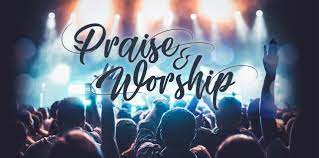 3
shiloh church bptSeries: “Becoming who god has created you to be”our journey in penTecost*“DEFEATING YOUR dUPLICITY of duALITY”1 peter 5:1-11*growing together in knowledge and understanding of holy spirit
Sunday- august 4, 2024
Sr. Pastor/teacher – rev carl Mccluster
4
flashback:god’s love is what real love is1 Corinthians 13:4-7
4 Love is patient, love is kind. It does not envy, it does not boast, it is not proud. 5 It does not dishonor others, it is not self-seeking, it is not easily angered, it keeps no record of wrongs. 6 Love does not delight in evil but rejoices with the truth. 7 It always protects, always trusts, always hopes, always perseveres.
Do you love god…do you love his church….then understand what Love is not
Love is not words, love is action….
Love is always truth/protecting/trusting/hoping/persevering
Love is putting The right person in the right seat
5
THE DUPLICITY OF DUALITY SIMPLY EXPLAINEDROMANS 7:15-24A
15 I do not understand what I do. For what I want to do I do not do, but what I hate I do. 16 And if I do what I do not want to do, I agree that the law is good. 17 As it is, it is no longer I myself who do it, but it is sin living in me. 18 For I know that good itself does not dwell in me, that is, in my sinful nature.[c] For I have the desire to do what is good, but I cannot carry it out. 19 For I do not do the good I want to do, but the evil I do not want to do—this I keep on doing. 20 Now if I do what I do not want to do, it is no longer I who do it, but it is sin living in me that does it.
21 So I find this law at work: Although I want to do good, evil is right there with me. 22 For in my inner being I delight in God’s law; 23 but I see another law at work in me, waging war against the law of my mind and making me a prisoner of the law of sin at work within me. 24 What a wretched man I am! Who will rescue me…..
6
“ god’s promise of victory“1 peter 5:1 & 4
To the elders among you, I appeal as a fellow elder and a witness of Christ’s sufferings who also will share in the glory to be revealed….
4 And when the Chief Shepherd appears, you will receive the crown of glory that will never fade away.
Peter: “we will have to go through some things,” but…
“There is a reward for bearing the burden/suffering”
7
“the price of and pathway to victory“1 peter 5:2-3
2 Be shepherds of God’s flock that is under your care, watching over them—not because you must, but because you are willing, as God wants you to be; not pursuing dishonest gain, but eager to serve; 3 not lording it over those entrusted to you, but being examples to the flock. 
What is/who are god’s shepherds?  
How/what do real shepherds do god’s will/work? 
Who is walking in your footprints?
8
“pathway to & process of spiritual power“1 peter 5:5
5 In the same way, you who are younger, submit yourselves to your elders. All of you, clothe yourselves with humility toward one another, because,
“God opposes the proud    but shows favor to the humble.”
Keys to unlocking god’s favor: Humility & Submission
9
“the promise with a guarantee“1 Peter 5:6-7
6 Humble yourselves, therefore, under God’s mighty hand, that he may lift you up in due time. 7 Cast all your anxiety on him because he cares for you.
Humble ourselves
Place you anxiety in god’s hands
God’s timing….can he trust you with ‘lifting’
10
“keep your eyes open and your spirit alert“1 peter 5:8-9
8 Be alert and of sober mind. Your enemy the devil prowls around like a roaring lion looking for someone to devour. 9 Resist him, standing firm in the faith, because you know that the family of believers throughout the world is undergoing the same kind of sufferings.
The attitude of victory
The actions to victory
Inspiring others to victory
11
“we go through the valley & on to victory “1 peter 5:10-11
10 And the God of all grace, who called you to his eternal glory in Christ, after you have suffered a little while, will himself restore you and make you strong, firm and steadfast. 11 To him be the power for ever and ever. Amen.
The valley…of the “shadow of death”
Weeping endures but for a night…
Restoration-strength-stability-power & joy cometh..
Give him/god, the glory…..
12
God’s straight forward offer: 1 john 1:8-10
9 If we confess our sins, he is faithful and just and will forgive us our sins and purify us from all unrighteousness. 
the ultimate choice: Sin or Forgiveness…aloud & together
“Choose to continue in sin; hell is where you will end”
“Confess and believe; your fears and burdens are relieved”
Make your choice today…right here…right now…for eternity
13
It’s time for your breakthroughDECISION+commitment=BREAKTHROUGH
INDIVIDUALLY – we give our hearts to god and receive salvation
COME TO THE ALTAR TRUSTING GOD FOR HIS ANOINTING IN YOUR LIFE
looking for a real relationship with god? – INVITE GOD INTO YOUR HEART
Aware Worship - Trust In God (Featuring Mark Gutierrez) – YouTube
CORPORATELY – “I give myself away….to and into god’s will for me”
CONFESSING…repenting…BELIEVING… seeking…receiving….
I give myself away and Here I am to worship w/ lyrics - William McDowell (youtube.com)
14
Invitation“A Time of Commitment & Filling”PRAYER – PETITION - PRAISE
PRAY TO GOD FOR
SALVATION – FORGIVENESS – DELIVERANCE - POWER 
PETITION GOD FOR
ANOINTING – STRENGTH – WISDOM – DIRECTION INSTRUCTION
PRAISE GOD FOR
HIS ANSWER - HIS MANIFESTATION - HIS ANOINTING
HIS BLESSING
16
Welcome & Greeting
 Visitors & Friends
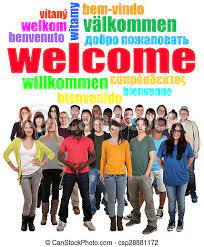 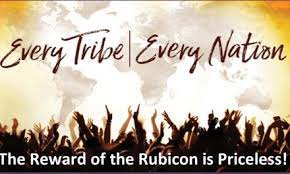 WELCOME HOME TO SHILOH
“WHERE CHRIST IS LIFTED UP”
WORSHIP IN GIVING
Personal Commitment
Tithes
Offering
Sacrificial
Giving Song
Ron Kenoly - Give to the Lord (Live) (youtube.com)
19
Bible discovery classesJoint session handoutsSUNDAY AUGUST 4, 2024
holy spirit
WHO? – when? – how? – WHY?
Home study handouts 

2nd – 5th Sunday Class designations & GATHERING LOCATIONS:
Seniors & adults -----SANCTUARY
youth & children -------- WILLIAM D. KENNEY FELLOWSHIP HALL
20
Bible discovery classes gathering
Class designations 
& GATHERING LOCATIONS
Seniors & adults - SANCTUARY
youth & children - WILLIAM D. KENNEY FELLOWSHIP HALL
Today – 1st Sunday Christian education 
Home study handouts
21
Short VIDEO LINK FOR home study reflections
What does the Holy Spirit do?
https://www.youtube.com/watch?v=OeJPcTxB4EM
22
23
communion
24
1st Corinthians 11:23-26
23 For I received from the Lord what I also passed on to you: The Lord Jesus, on the night he was betrayed, took bread, 24 and when he had given thanks, he broke it and said, “This is my body, which is for you; do this in remembrance of me.” 25 In the same way, after supper he took the cup, saying, “This cup is the new covenant in my blood; do this, whenever you drink it, in remembrance of me.” 26 For whenever you eat this bread and drink this cup, you proclaim the Lord’s death until he comes.
25
1st Corinthians 11:27-29
27 So then, whoever eats the bread or drinks the cup of the Lord in an unworthy manner will be guilty of sinning against the body and blood of the Lord. 28 Everyone ought to examine themselves before they eat of the bread and drink from the cup. 29 For those who eat and drink without discerning the body of Christ eat and drink judgment on themselves.
26
communion
27
Regathering for closing song & benediction(please bring your questions and thoughts to bible study this Thursday at 12:15pm and 6:00pm)
Closing Song of Celebration“Standing”

https://www.youtube.com/watch?v=hNiKoJgvbtI&ab_channel=ajugofjoe
28
29
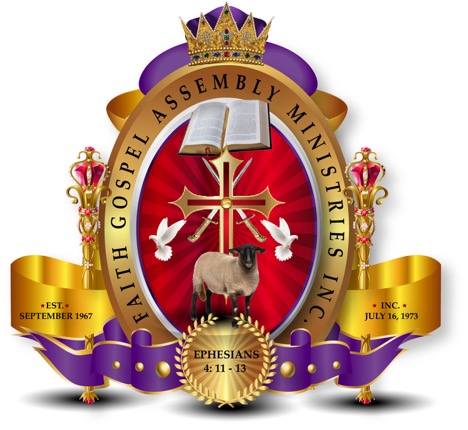 Welcome to Faith Gospel Assembly